Bitte WTE Bögen abholen
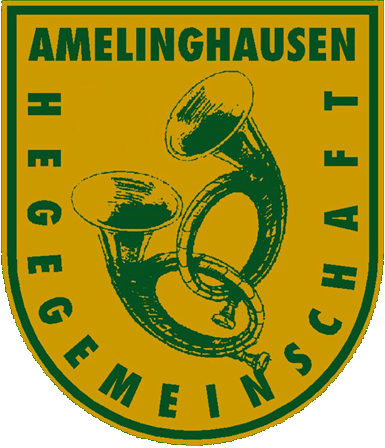 Herzlich Willkommen zur Mitglieder-versammlung 2015/16
[Speaker Notes: Begrüßung und Eröffnung der Versammlung

Grußworte an folgende Gäste:
Herr Völker
Herr Cohrs
Herr Beuke
Vertreter vom DJV]
Begrüßung & Eröffnung der Versammlung
Grußworte
Gedenken an verstorbene Mitglieder
Genehmigung des Protokolls vom 7.3.2015 
Bericht des Vorstandes
Streckenbericht
Tätigkeitsbericht
Obleute
Bericht des Kassenprüfers
Entlastung des Vorstandes
Wahl eines neuen Kassenprüfers
Verschiedenes
Gedenken an Verstorbene Mitglieder
[Speaker Notes: Bitte erheben

Im letzten Jahr sind von uns gegangen:
Silvia Düvel aus Rehlingen
Friedrich Hedder aus Oldendorf

Bläser blasen Lied]
Bericht des Vorstandes

Streckenbericht
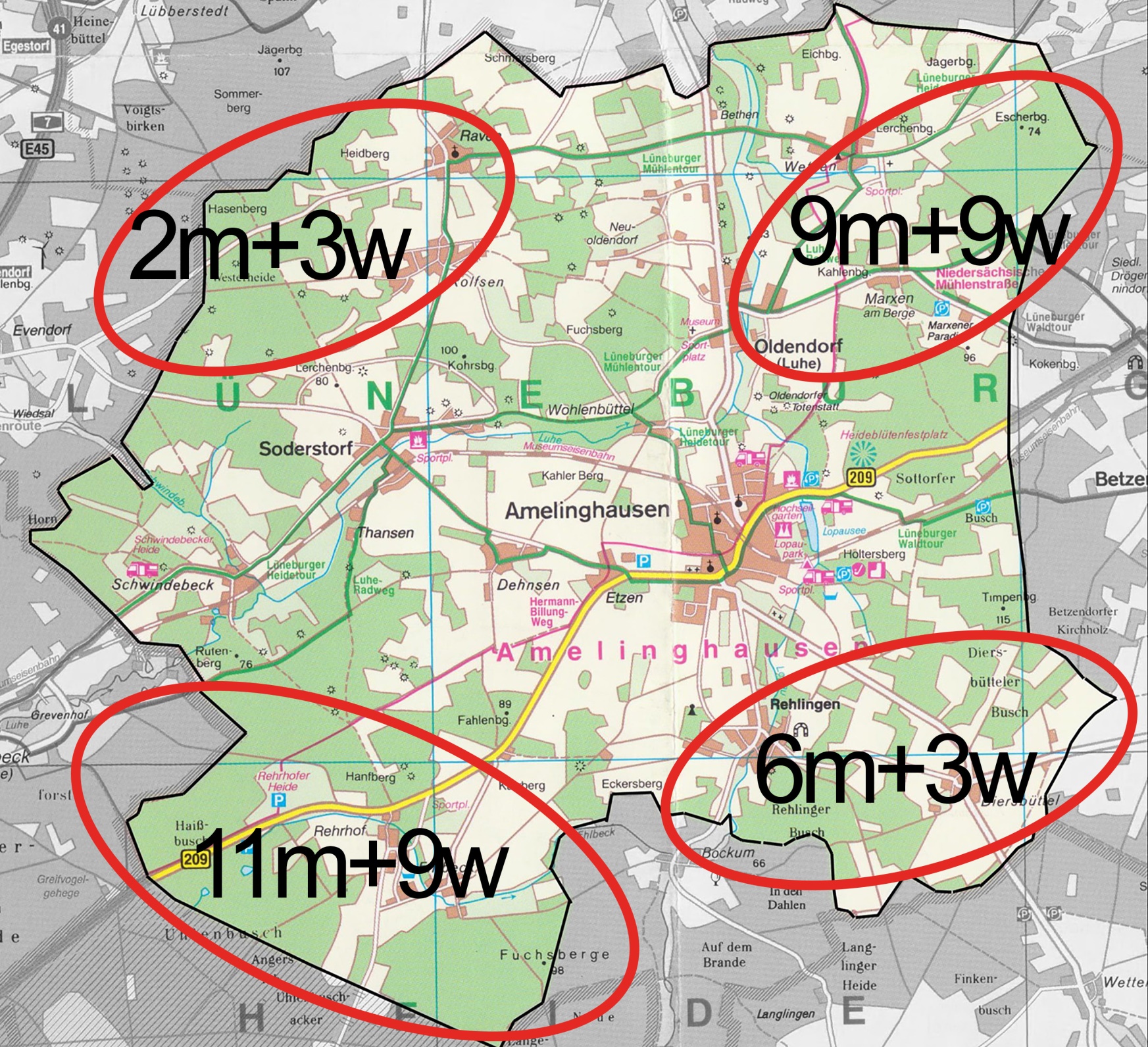 Verteilung Rotwildvorkommen im Hegering Amelinghausen
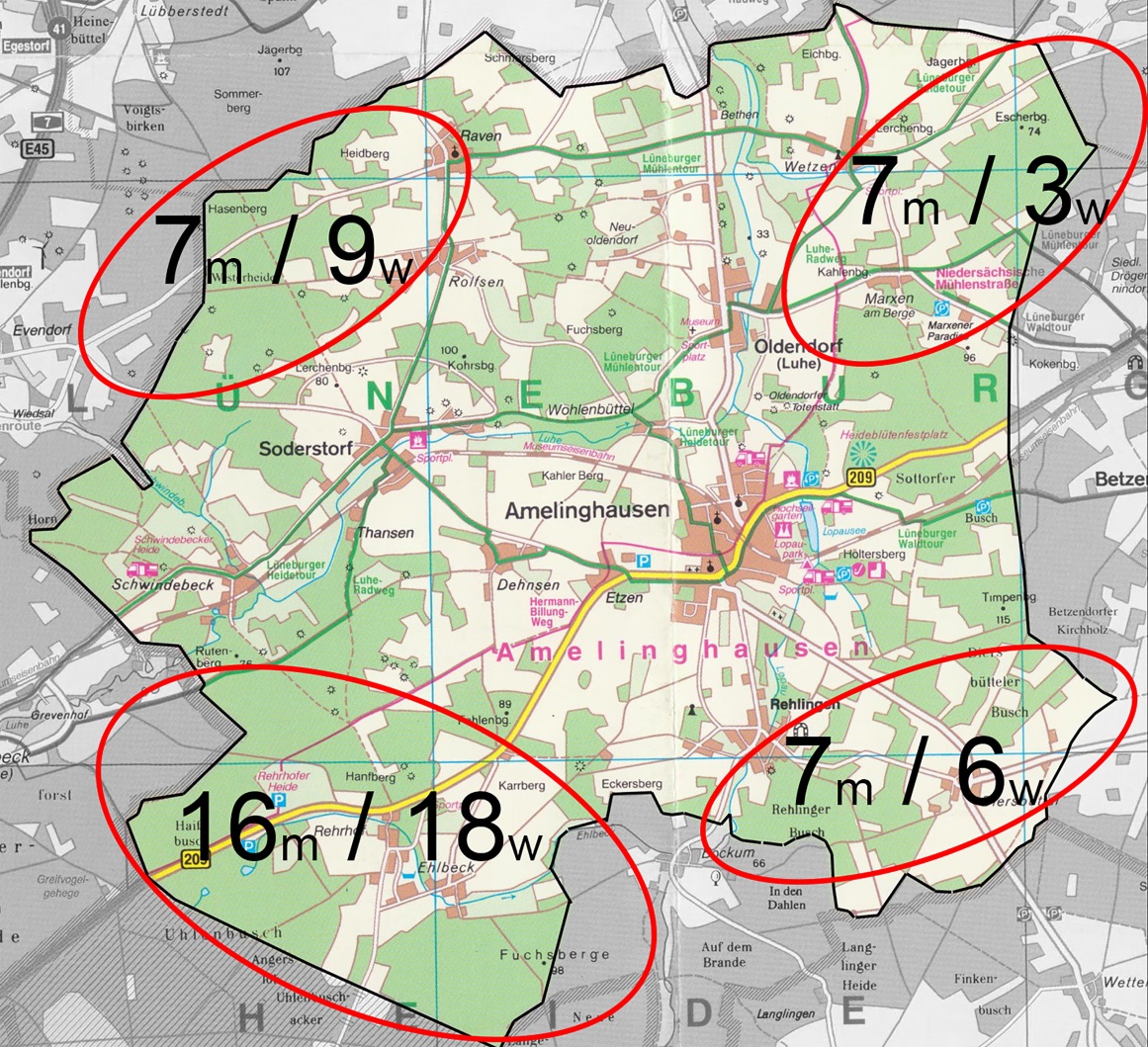 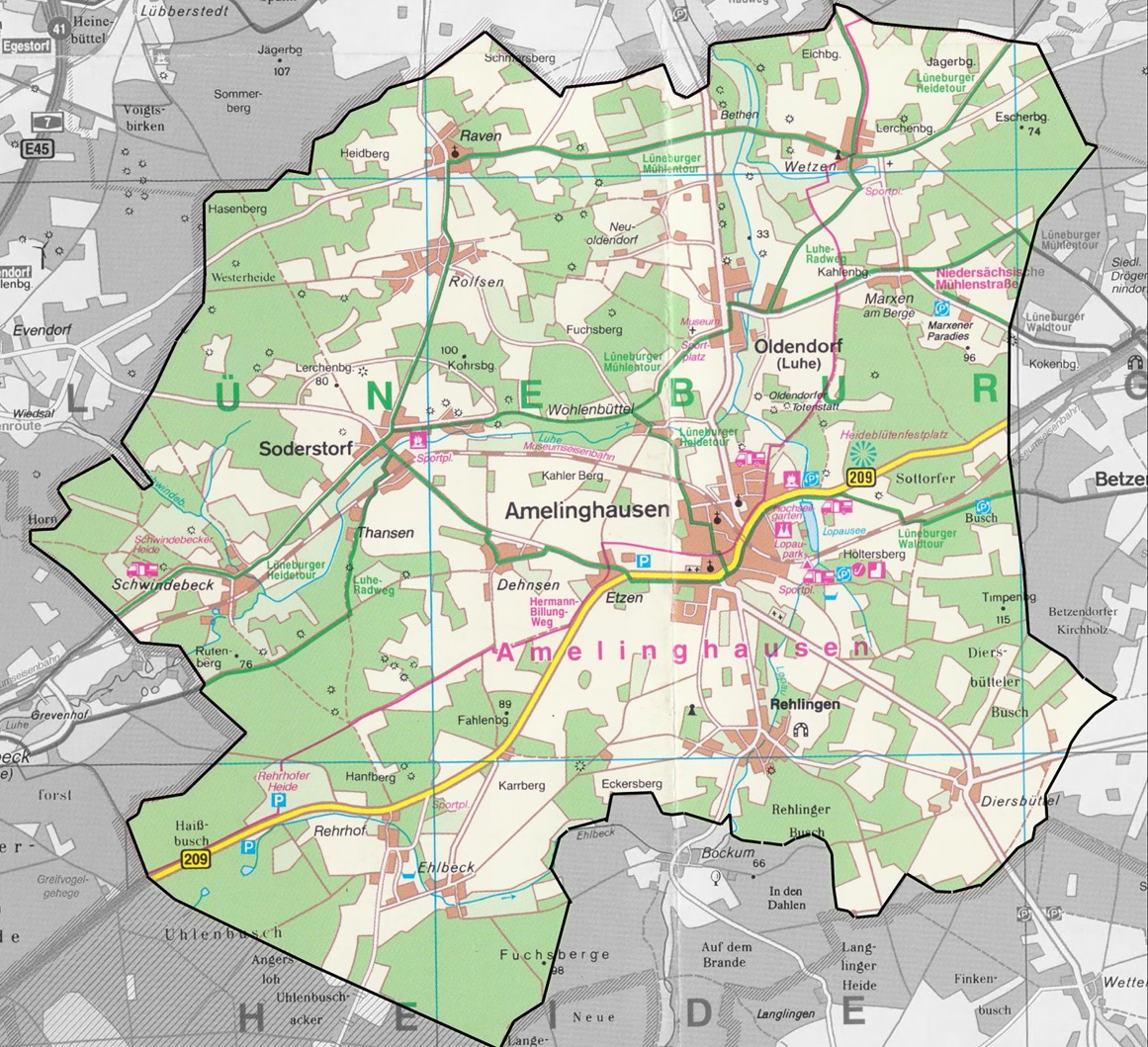 Gesamtstrecke - Rotwild
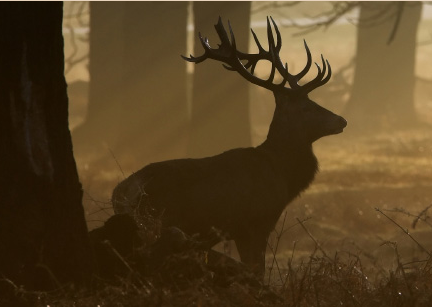 Rotwild:
Streckenerfüllung nach Freigabe
Rotwild:
Streckenerfüllung im Vergleich zum Vorjahr
Rotwildstrecke der letzten 10 Jahre
Gesamtstrecke - Damwild
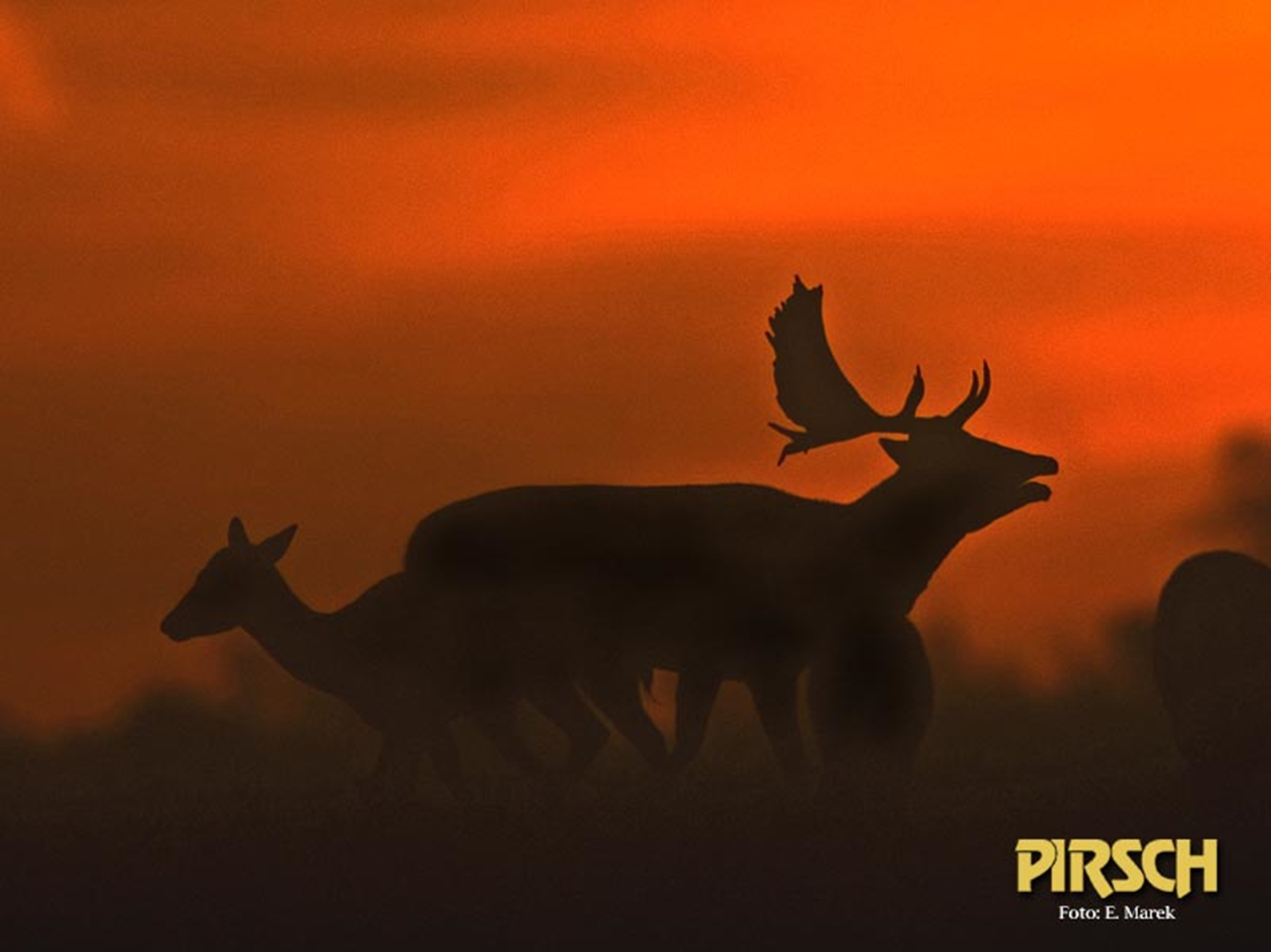 Gesamtstrecke - Schwarzwild
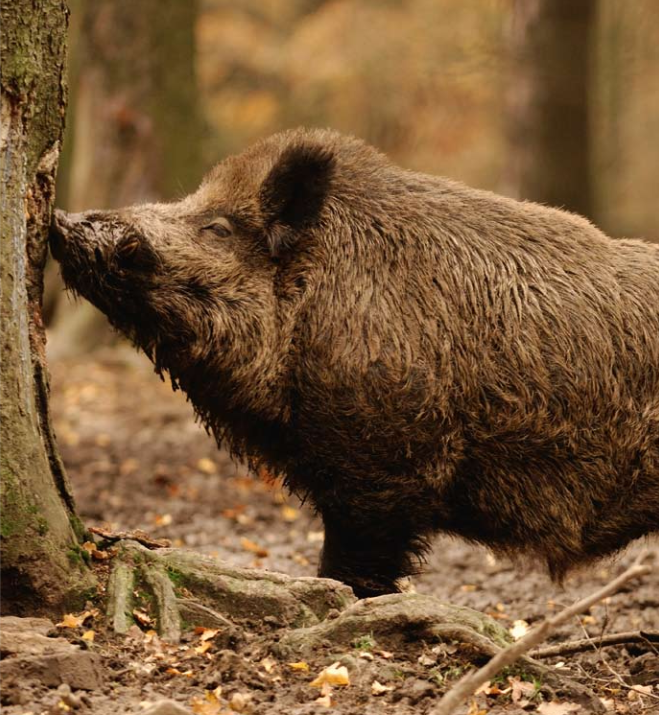 Schwarzwildstrecke der letzten 10 Jahre
Gesamtstrecke - Rehwild
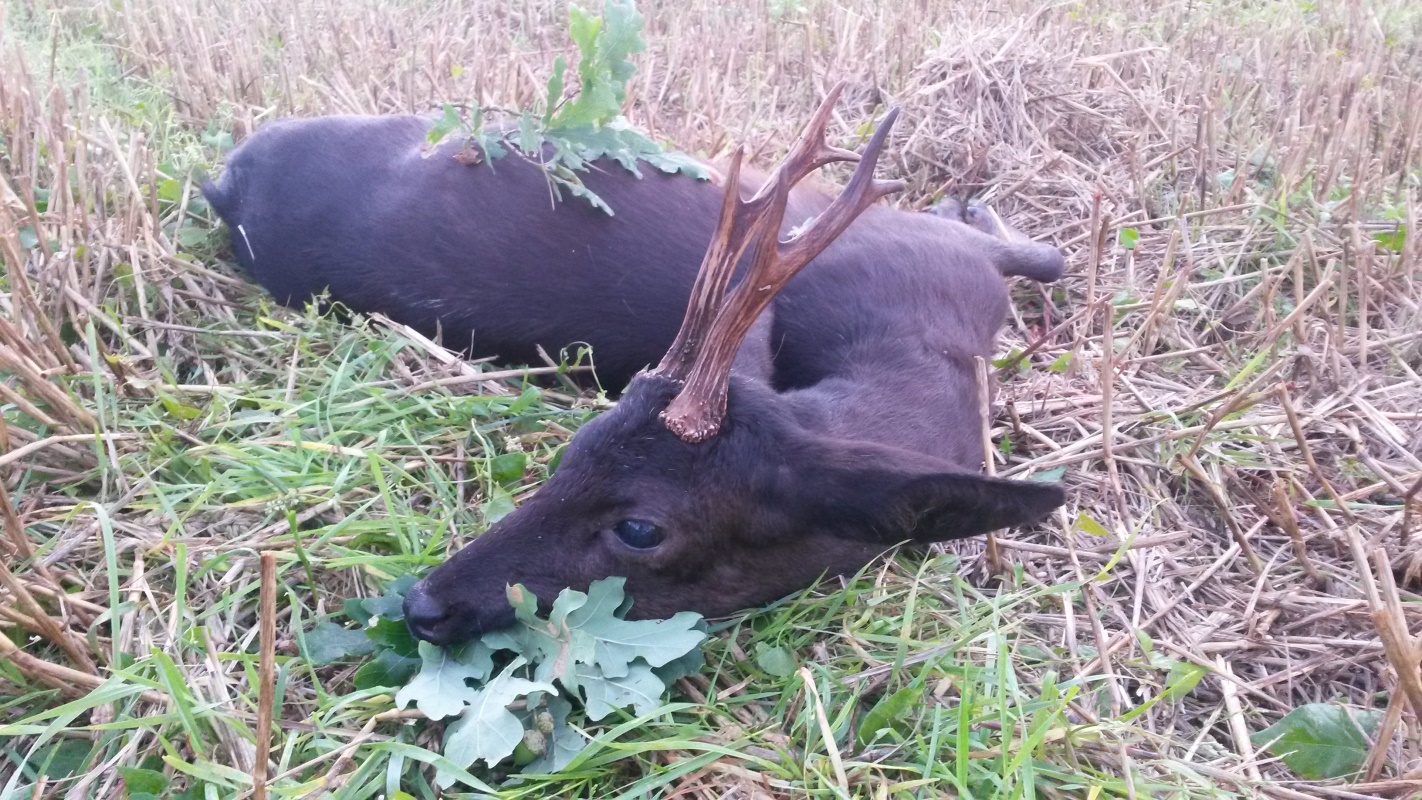 [Speaker Notes: Verkehr             18
Fallwild              10]
Rehwildstrecke der letzten 10 Jahre
Rehwild:
Streckenerfüllung nach Freigabe 
im 2. Jahr
Gesamtstrecke Hase
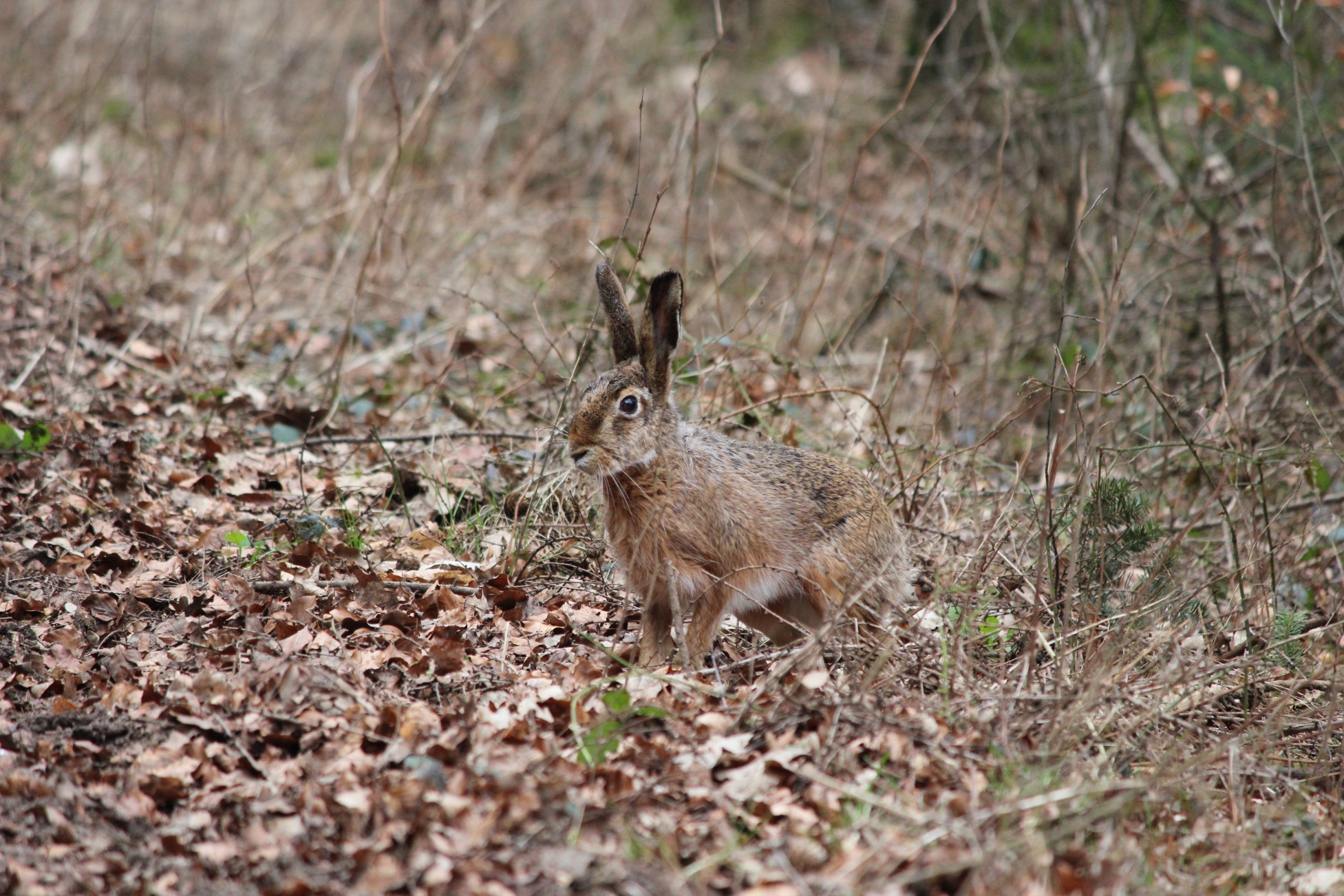 Gesamtstrecke Kanin
Gesamtstrecke - Raubwild
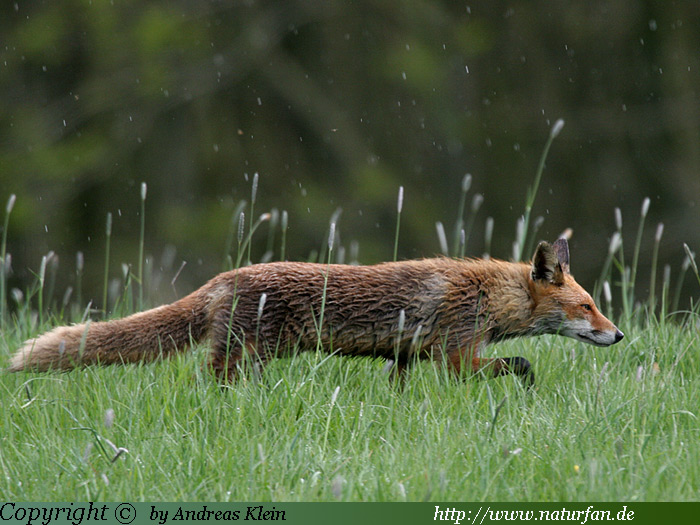 Gesamtstrecke - Flugwild
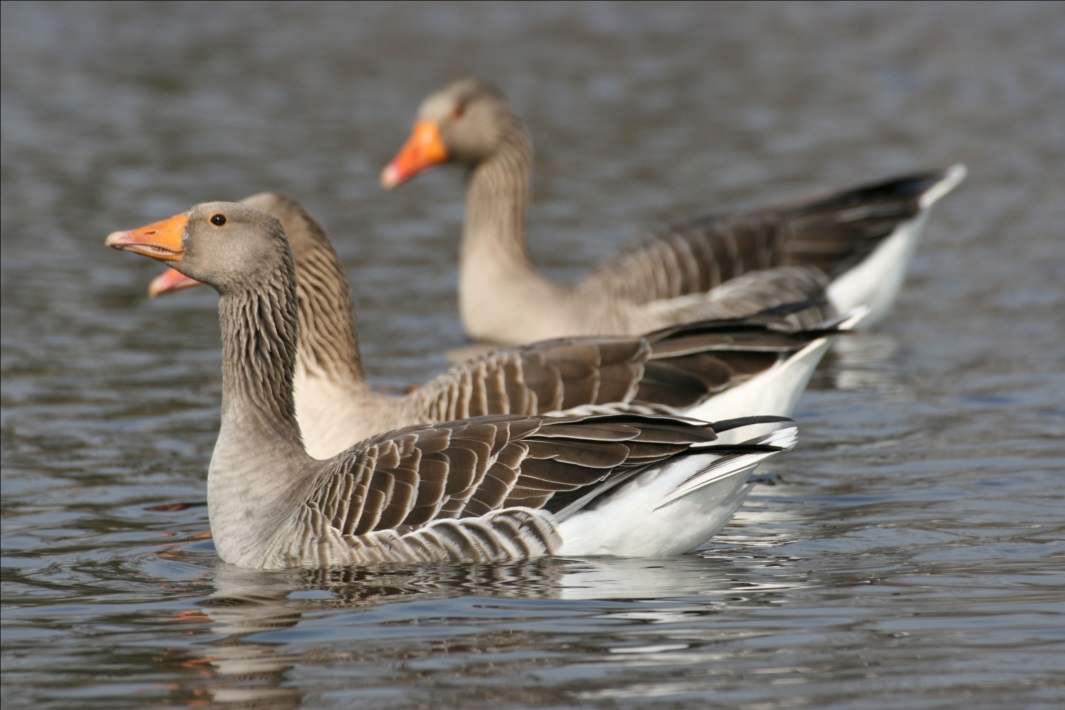 Tätigkeitsbericht
Themenschwerpunkte aus 15/16
Begleitung Wolfs Monitoring
Beobachtungen, Fotos und Risse          werden gesammelt und verarbeitet
Eigene Berichterstattung
Einsatz einer Wolfsberaterin im Hegering
Themenschwerpunkte aus 15/16
Auswirkung des Wolfs auf die Jagd


12.000 kg Fleisch fressen 10 Wölfe auf 25.000 ha Fläche im Jahr
Themenschwerpunkte aus 15/16
Auswirkung des Wolfs auf die Jagd
Gegendarstellung vom NABU/Wolfsfreunde
1,8 Rehe			25kg
0,4 Wildschweine		15kg
0,3 Rotwild			20kg
					50kg auf 100 ha
				    5.000kg auf 10.000ha
				  15.000kg auf 25.000ha
Themenschwerpunkte aus 15/16
Einführung Abschusserfassungssystem

 kostenlos
automatische Auswertung
Statistiken an offizielle Abschussliste angepasst
90 % nutzen das System im Jahresablauf
Themenschwerpunkte aus 15/16
Neuer Internetauftritt

 laufende Informationen über aktuelles Tagesgeschehen aus den Revieren
Zwischenstände Abschussstatistik
Berichterstattung nach Außen
Termine und Informationen
Themenschwerpunkte aus 15/16
Öffentlichkeitsarbeit

 Frühlingsfest Amelinghausen

Walderlebnisstag mit der Grundschule Amelinghausen
Themenschwerpunkte aus 15/16
Rotwildrichtlinie

wurde überarbeitet
Themenschwerpunkte aus 15/16
Vortrag Schießobmann

Manfred Gloede
Themenschwerpunkte aus 15/16
Vortrag Hundeobmann

Hans Friedrich Stegen
Themenschwerpunkte aus 15/16
Versicherungsschutz für Jagdhunde

 Vereinbarung zwischen LJN und VGH  Versicherung
Die Jägerschaft zahlt pro Mitglied 3 €
Versichert sind alle Jagdhunde die in jagdlicher Ausbildung sind oder zur Jagd verwendet werden
Themenschwerpunkte aus 15/16
Versicherungsschutz für Jagdhunde

 eine Prüfung über die Anlagenprüfung hinaus
Leistungen bei Tod, Nottötung und Verletzung Folge eines Jagdunfalls
Deckelung 2000 €
Hunde in Ausbildung halbe Versicherungsleistung
Themenschwerpunkte aus 15/16
Versicherungsschutz für Jagdhunde

 Selbstbeteiligung 250€
Übernahme der Selbstbeteiligung durch Hegering bei mindestens 3 Jahren Mitgliedschaft
Themenschwerpunkte aus 15/16
Vortrag Bläser
Kassenbericht
Kassenbericht Zusammenfassung Kalenderjahr 2015
Kontostand 31.12.2014
Buchungen Hegegem.
Buchung Jahr 2015


Saldo lt. Auszug 31.12.15
7.457,34
1.621,30
-2.943,63
6.135,01

6.135,01
Kassenprüfung

erfolgte am 22.02.2016

durch

Hans F. Müller 
und
Jens Diersen
Neuwahl Kassenprüfer

Vorschläge !?
Verschiedenes
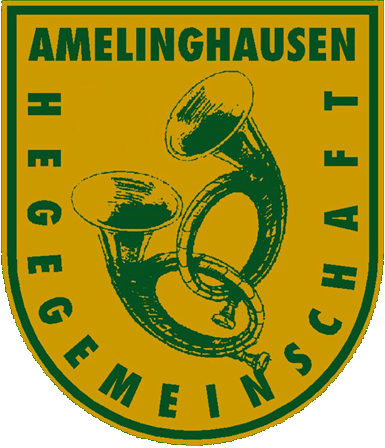 Vielen Dank
Waidmannsheil
für das neue
Jagdjahr